BÖLÜM 4
petrokimyasallar
Çizelge 4.4. propilenden üretilen petrokimyasal maddeler
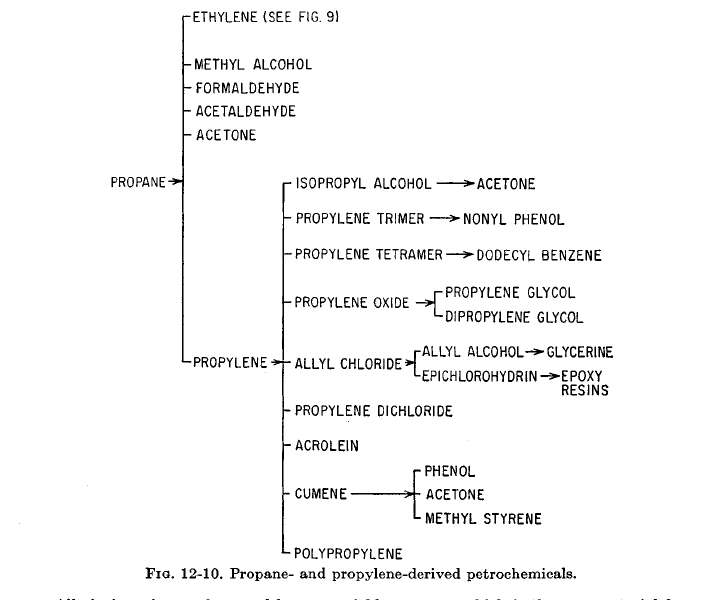 3.12.2024
2
KİM228 PETROL ÜRÜNLERİ KİMYASI DERS NOTLARI (DOÇ.DR.KAMRAN POLAT)
Çizelge 4.4 (a). Bütan ve bütilenden türetilen petrokimyasal maddeler
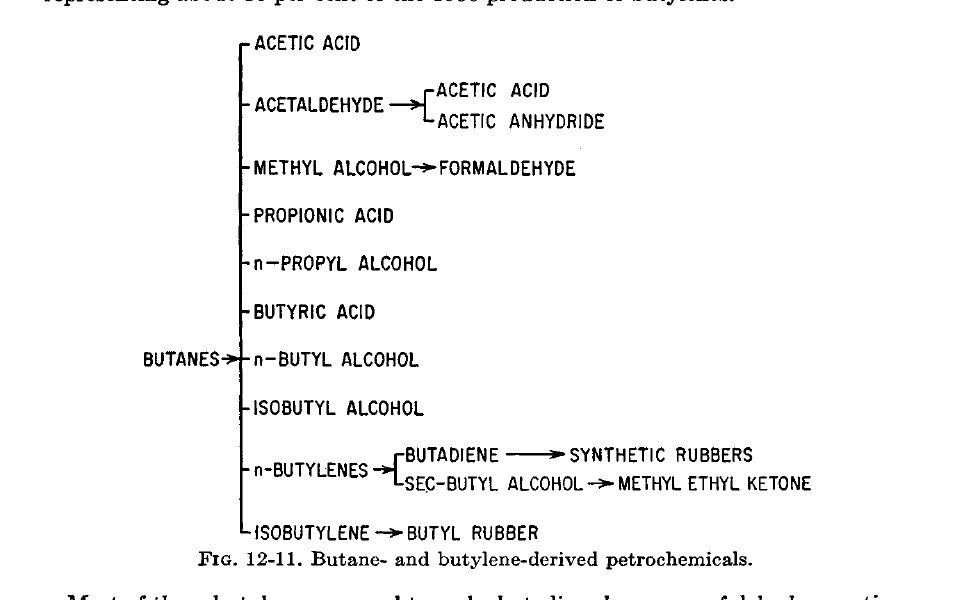 3.12.2024
KİM228 PETROL ÜRÜNLERİ KİMYASI DERS NOTLARI (DOÇ.DR.KAMRAN POLAT)
3
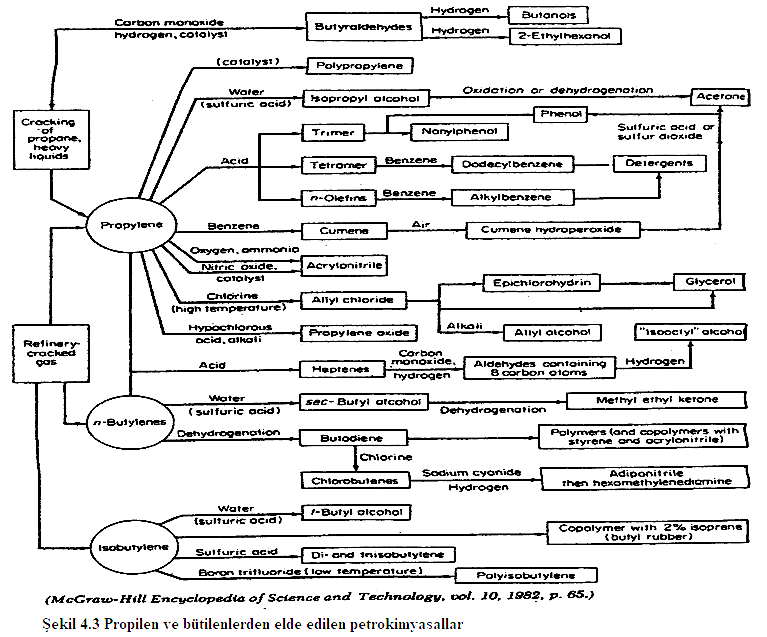 3.12.2024
4
KİM228 PETROL ÜRÜNLERİ KİMYASI DERS NOTLARI (DOÇ.DR.KAMRAN POLAT)
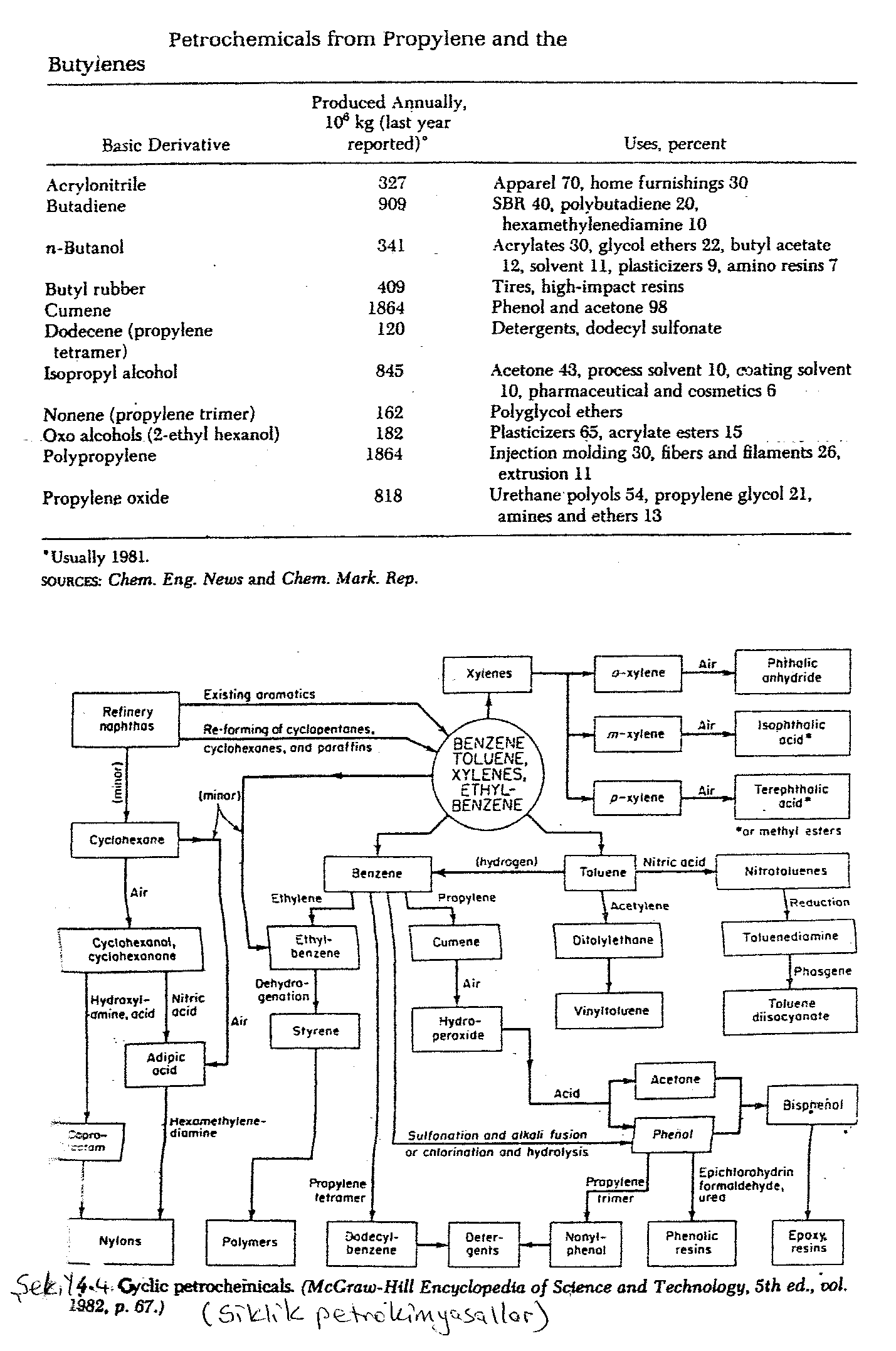 KİM228 PETROL ÜRÜNLERİ KİMYASI DERS NOTLARI (DOÇ.DR.KAMRAN POLAT)
3.12.2024
5
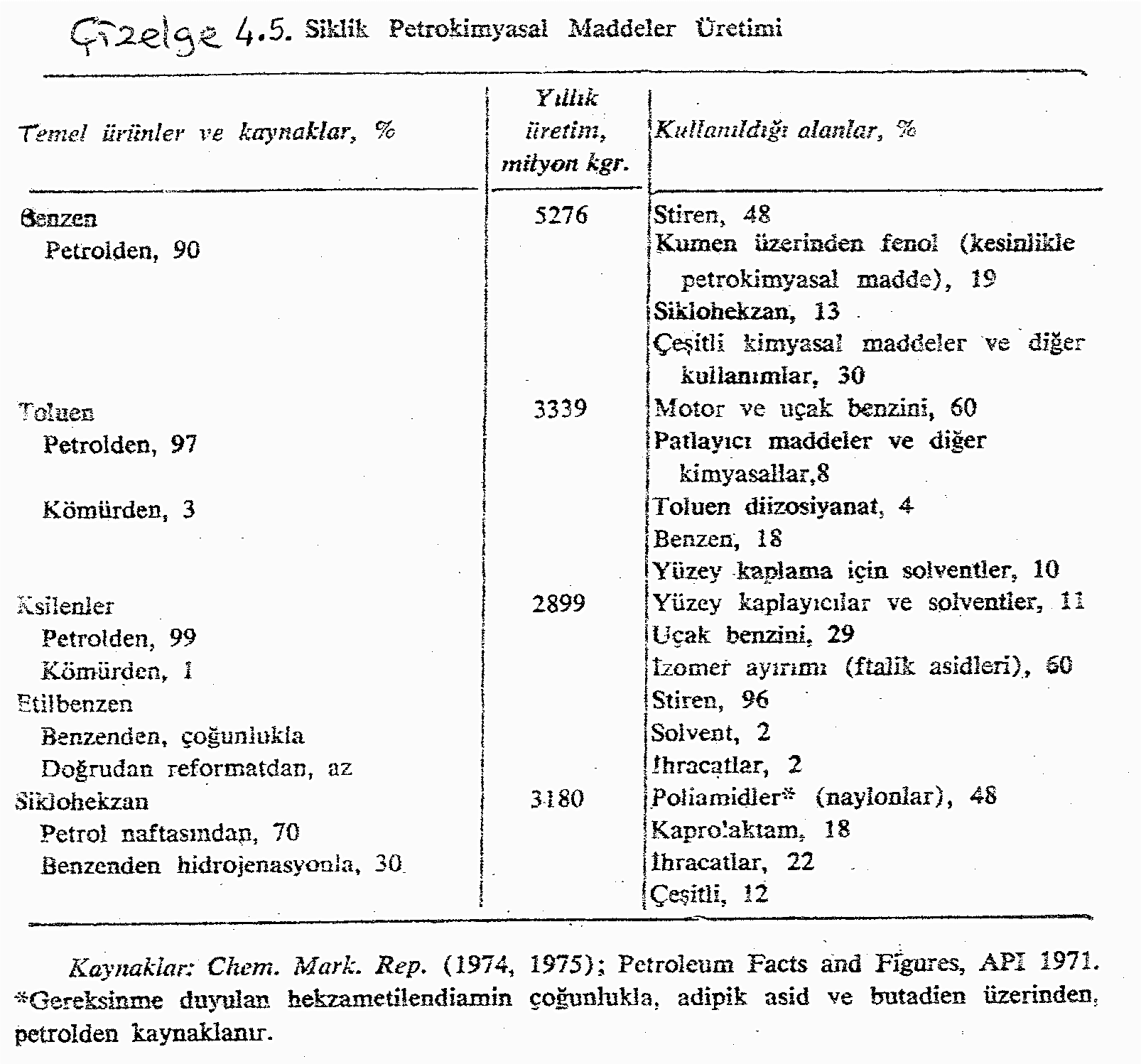 KİM228 PETROL ÜRÜNLERİ KİMYASI DERS NOTLARI (DOÇ.DR.KAMRAN POLAT)
3.12.2024
6
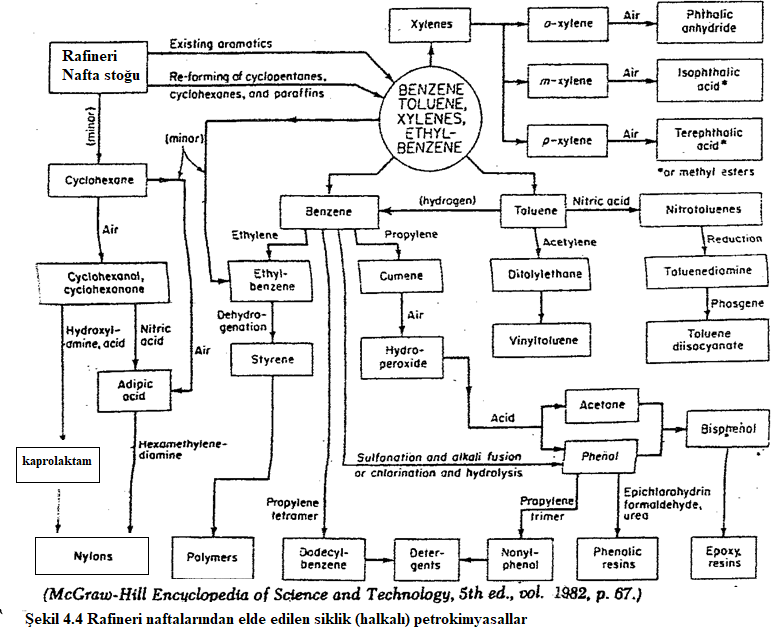 3.12.2024
7
KİM228 PETROL ÜRÜNLERİ KİMYASI DERS NOTLARI (DOÇ.DR.KAMRAN POLAT)
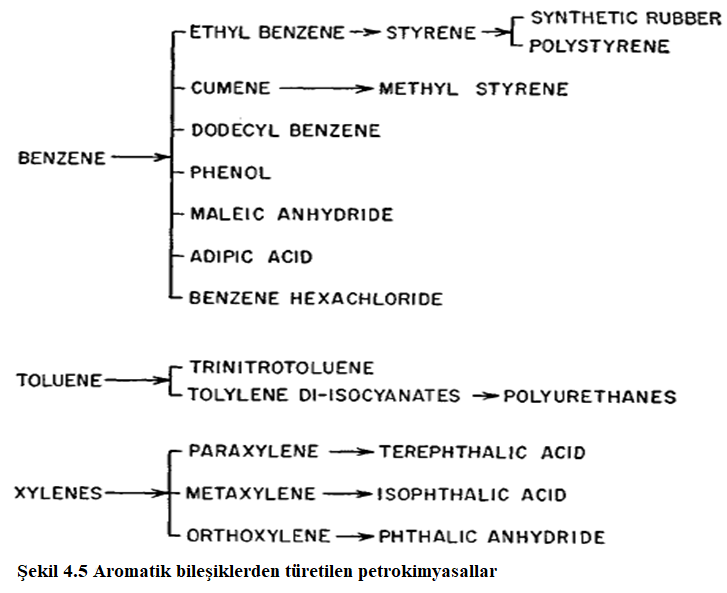 3.12.2024
KİM228 PETROL ÜRÜNLERİ KİMYASI DERS NOTLARI (DOÇ.DR.KAMRAN POLAT)
8
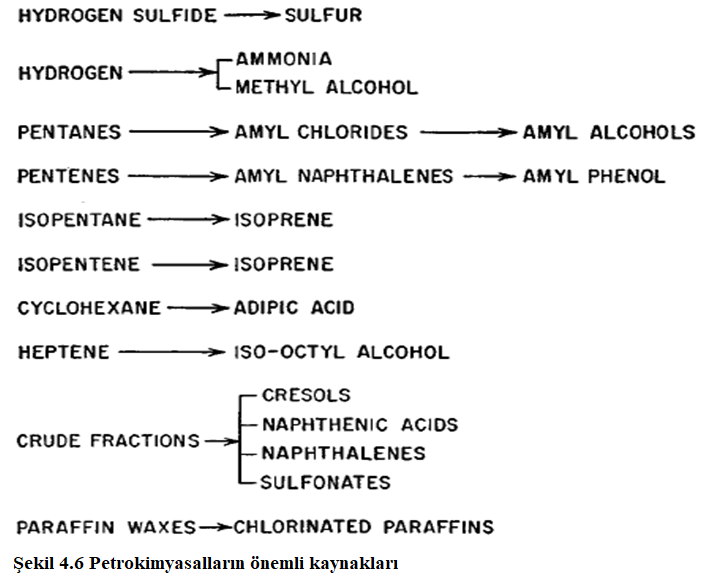 3.12.2024
KİM228 PETROL ÜRÜNLERİ KİMYASI DERS NOTLARI (DOÇ.DR.KAMRAN POLAT)
9
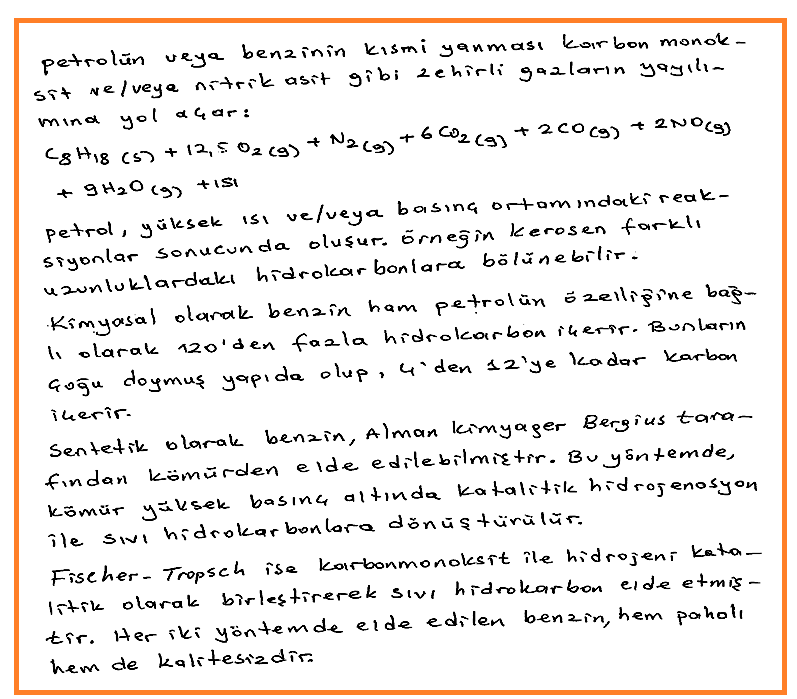 3.12.2024
KİM228 PETROL ÜRÜNLERİ KİMYASI DERS NOTLARI (DOÇ.DR.KAMRAN POLAT)
10
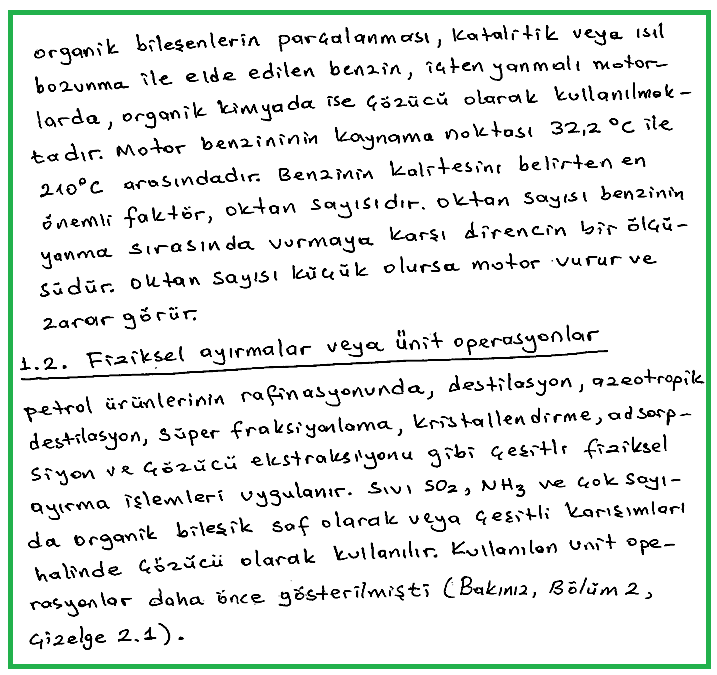 3.12.2024
11
KİM228 PETROL ÜRÜNLERİ KİMYASI DERS NOTLARI (DOÇ.DR.KAMRAN POLAT)
4.Bölümün sonu
KİM228 PETROL ÜRÜNLERİ KİMYASI DERS NOTLARI (DOÇ.DR.KAMRAN POLAT)
3.12.2024
12